Complex compounds
SAIKRISHNA UGGU
Lecturer in Chemistry
P. R. Govt. College (A)
KAKINADA
Complex Compounds
Coordination compounds or complex compounds contain coordinatecovalent bonds  formedbetweenmetalionswithgroupsofanions or polar  molecules.

Acentralmetalatombondedto agroupofmoleculesor ions  is a metal complex.

The molecules or ionscoordinating to the metalarethe
ligands.
Metal ion – Lewis acid
Bonded groups – Lewis base
Ligandmust have lone pairs to interact with metal
Theliganddonatesalonepairofelectrons toanempty  orbital of the metal ion to form a coordinate covalent bond
Ligands
Werner’s Theory
Suggestedthatmetalionshave primaryand secondaryvalences.

Primary valence equal the metal’s oxidation number

Secondary valence is the number of atoms directly bonded to the  metal (coordination number) and placed those molecules and ions  within the sphere in brackets

“free” anions (that dissociate from the complex ion) outside  the bracket
Many coordination compounds are having same metal, same ligands
CoCl3.6NH3 = [Co(NH3 )6 ](Cl3)
Compound1:
Cl- isnotincoordinationsphere 3  free Cl- ions,[Co(NH3)6]3+
Orange colour
CoCl.5NH = [Co(NH ) Cl](Cl)
Compound2:
3	3	3 5	2
2 free Cl- ions,[Co(NH3)5Cl]2+
Purple colour
CoCl3.4NH3 = [Co(NH3 )4 C2l ](Cl)
1 free Cl- ion,[Co(NH3)4Cl2]1+
Green Colour
Compound3:
CoCl3.3NH3 = [Co(NH3 )3 C3l ]
No free Cl- ions
Compound4:
Effective atomic number (EAN) Rule :
The sum of the electrons on the central atom (Lewis acid)  including those donated from the ligands (Lewis base) should be  equal to the number of elctrons on a noble gas element found in  the same periodin whichthe metalissituated.
Let us take the case [Co(NH3)6]3+  Oxidationstateof Co in[Co(NH3)6]3+ = +3  No. of electrons in Cobalt= 27
∴No. of electronsin Co(III) of the complex = 27−3 = 24
Number of electronsdonatedby six NH3 ligands= 6×2 = 12
∴EAN ofCo(III) in[Co(NH3)6]3+ = 24+12 = 36Noblegas(Kr),
∴ [Co(NH3)6]3+ follows the EAN rule
Drawbacks:
The donation of electron pairs to central metal ion produce an improper accumulation  of negative charge on this ion. Such condition is not fair.
Some complexes i.e., Ni(II), Co(II) are not follow the EANrule, even then they are stable
Metals are electro positive in nature, then how they many accept electrons from  ligands-not explained?
Valence BondTheory
Valence Bond Theory predicts Atomic orbitals undergo  hybridizationand form new hybrid orbitals
Then, hybrid orbitals (filled ligandorbitals) overlap with  vacantorbitalsof metal and form chemical bond
Hybridization & geometry of the Complex
3d5
4s1
4p0
Ground state	Cr
3d6
4s0
4p0
Excited state	Cr(0)

Hybridization state


Electrons donated by
ligand 'CO'
d2sp3 hybridization = octahedral geometry
Drawbacks-VBT
Why in some complexes the electrons must be rearranged against Hund’s  Rule?-not explained
Existenceof innerandouterorbitals-notexplained

In some complexes, transfer of electron from lower energy level to higher  energy	level	taken	place,	even	in	absence	of	energy	supplier
ex:[Cu(NH3) ]2+
4
Crystal FieldTheory
Focuses on the effect of ligands on the energies of the d orbitals of metals.
Assumptions
Ligands are negative point charges.
Metal–ligand bonding is 100 ionic:
large splitting of d orbitals  small splitting of d orbitals
strong-field (low–spin):
weak-field (high–spin):
Crystal field theory explains the bonding in complex ions purely in terms of  electrostaticforces.
Attraction between the metal ion (atom) and the ligands
Repulsion between the lone pairs on the ligands and the electrons in the d
orbitals of themetal
In the absence of ligands, the d orbitals are degenerate
In the presence of ligands, electrons in d orbitals experience different  levels of repulsion for the ligand lonepairs
As a result (Depending on the geometry) some d orbitals attain higher energy  and others lowerenergy
Octahedral Complexes
•
orbitalshavemaximumelectrondensityalong
d 2
and d
x2	y2
z
theaxisandpoint-chargeligandsalsoapproachingcentral  metalion in same direction –
Hence,thesed-orbitalsexperiencestrongerrepulsionsand  increase inenergy

dxz,dyz,and dxy	orbitalslobesarein betweentheaxisesand
pointchargeligandsare approaching centralmetalion in samedialongtheaxis-  Theseorbitalsexperienceless repulsions and decrease in energy
d	,d	,and d
xz	yz	xy
•
Theorbitals
are at a lower energy in the
octahedral complexthan are the
orbitals
d	and d
z2	x 2	y 2
The ligands are between the lobes of dxy, dyz and dzx orbitals. Hence, they Interact less strongly
Now, think of point charges being attracted to metal nucleus Positive  charge. Whataboutelectronsindorbitals?
Energydifferencebetweenthe two sets is equal to	O.
The t2g setisloweredby 0.4	Oandthe eg setisraised by 0.6	O.
Splittingofdorbitalsinanoctahedral ligandfield
Large Δ  Strongfield  ligands
Spectrochemical Series
Weakand Strong Field Ligands
d6 - Complexes
Limitationsof CFT
Asaligandareassumedtobe pointcharges,itisexpected thattheionic ligand  shouldhavegreatersplittingeffect.Howeveractuallytheyfoundto be at lower  end of the spectrochemical series.
According to CFT metal– ligands bonding is purely electrostatic. Which is not  sotrue.
CFTtakesonlyd-orbitalsofcentralatomintoaccount.Thesandporbits are  not considered forstudy.
Though OH– in the spectrochemical series lies below H2O and NH3, yet it  produces greater splittingeffect.
CFT gave no information about π bond formation in ligand.
Thank You……
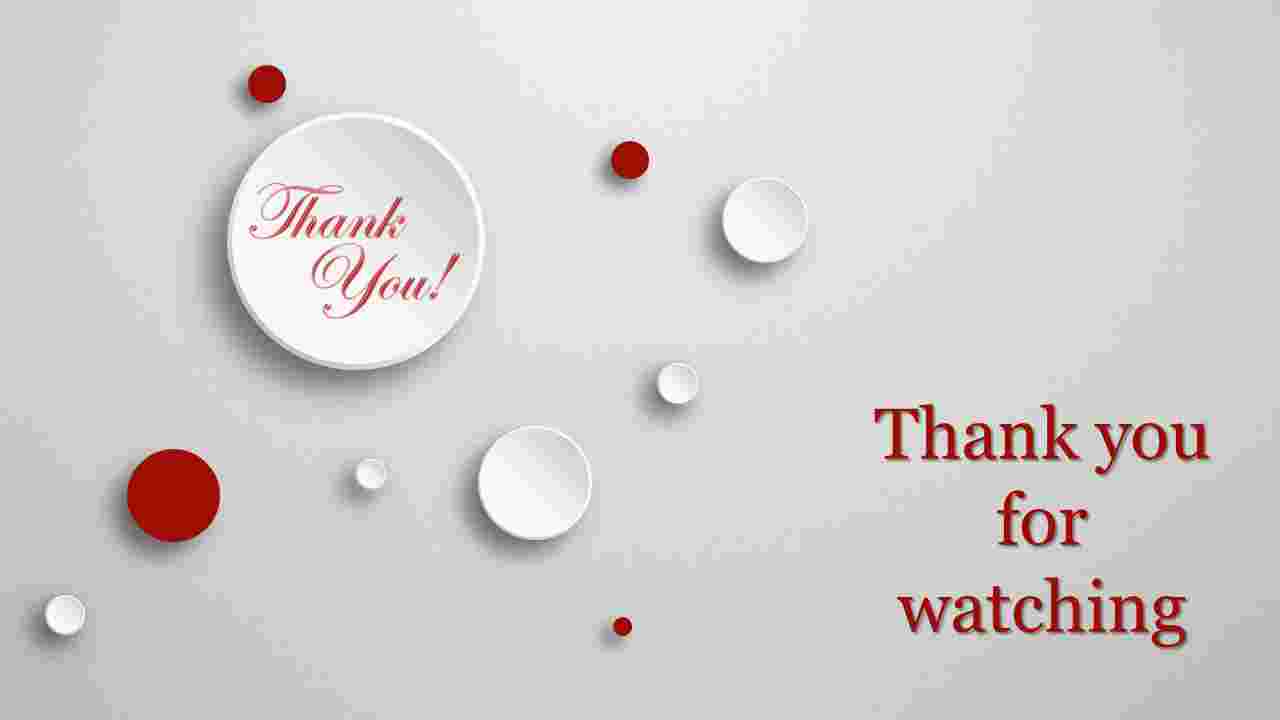